Праздник в страну вежливостиКаракетова И.В., библиотекарь МБОУ гимназии №4
Практическое занятие для учащихся 3-х классов по умению пользоваться словарями
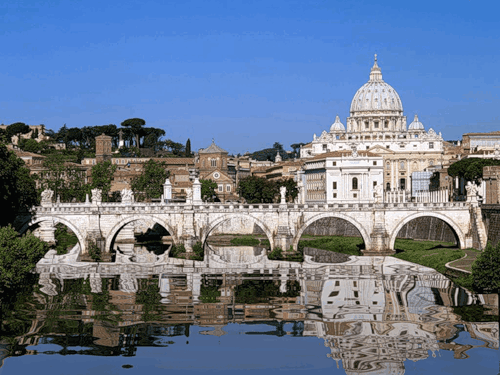 Страна Вежливости
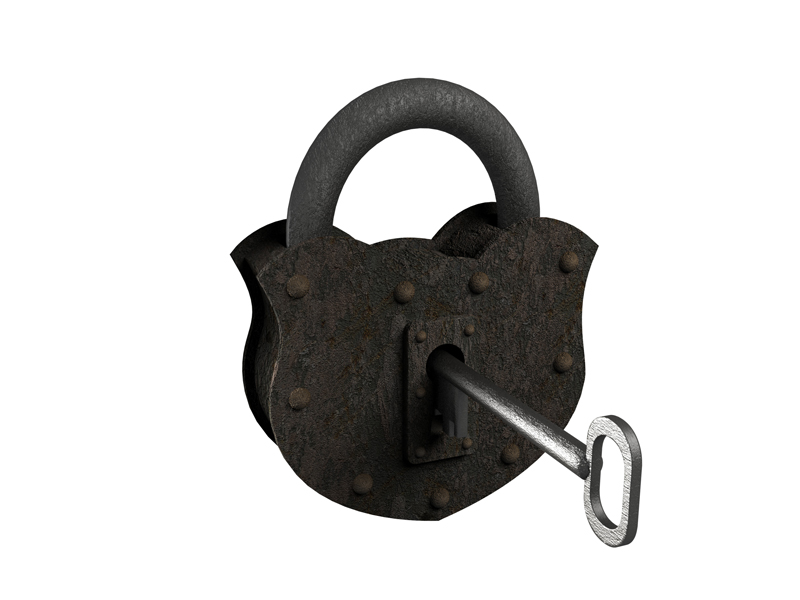 Вежливость:
- Обходительность
- Дружелюбность
- Почтительность
- Воспитанность
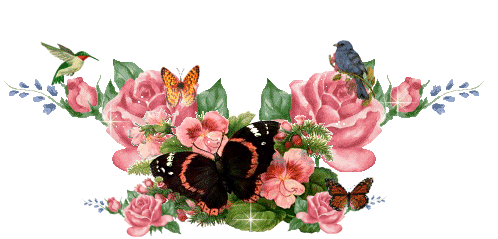 - Приветливость
- Любезность
- Тактичность
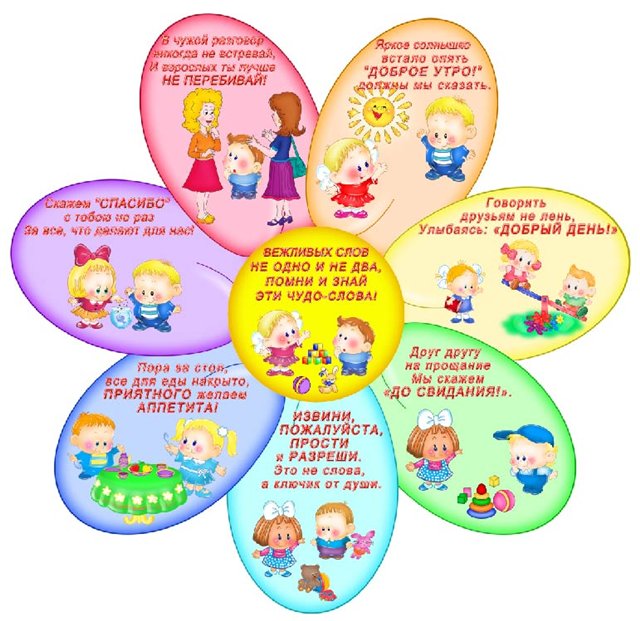 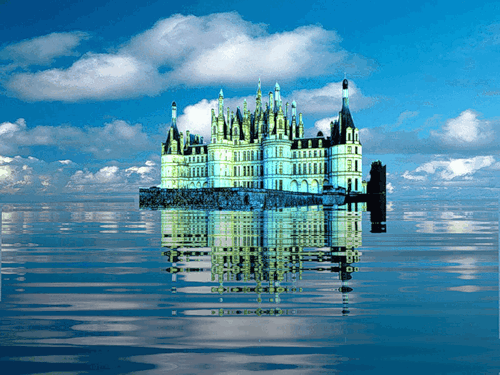 Город Мудрости
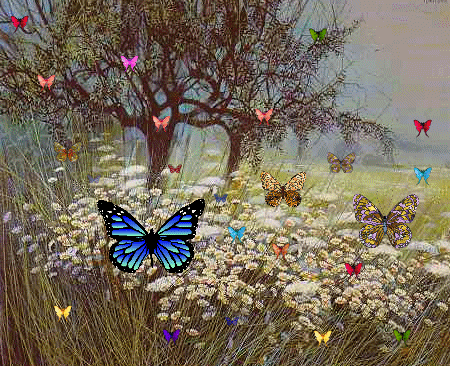 Спасибо
Пожалуйста
простите
Извините
Поляна вежливости
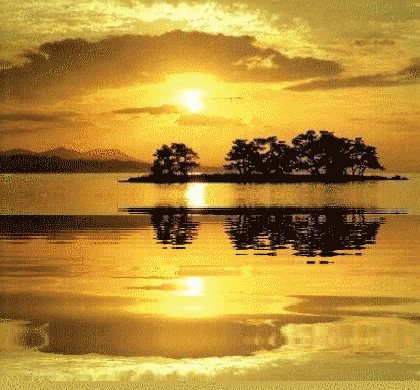 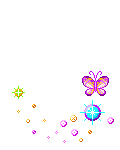 Море волшебных слов
Будьте добры
Будьте любезны
Благодарю
Замок Этикета
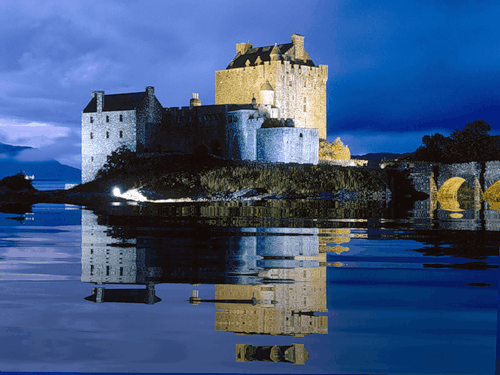 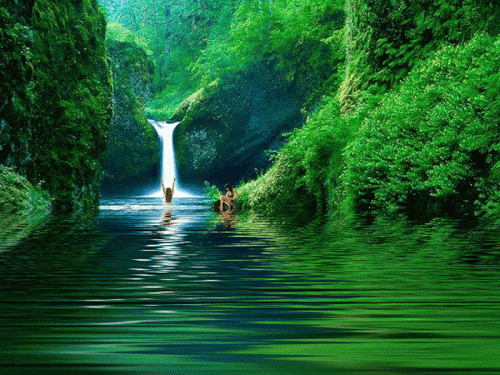 Водопад приветствий
Добрый день
Рад вас видеть
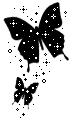 Здравствуйте
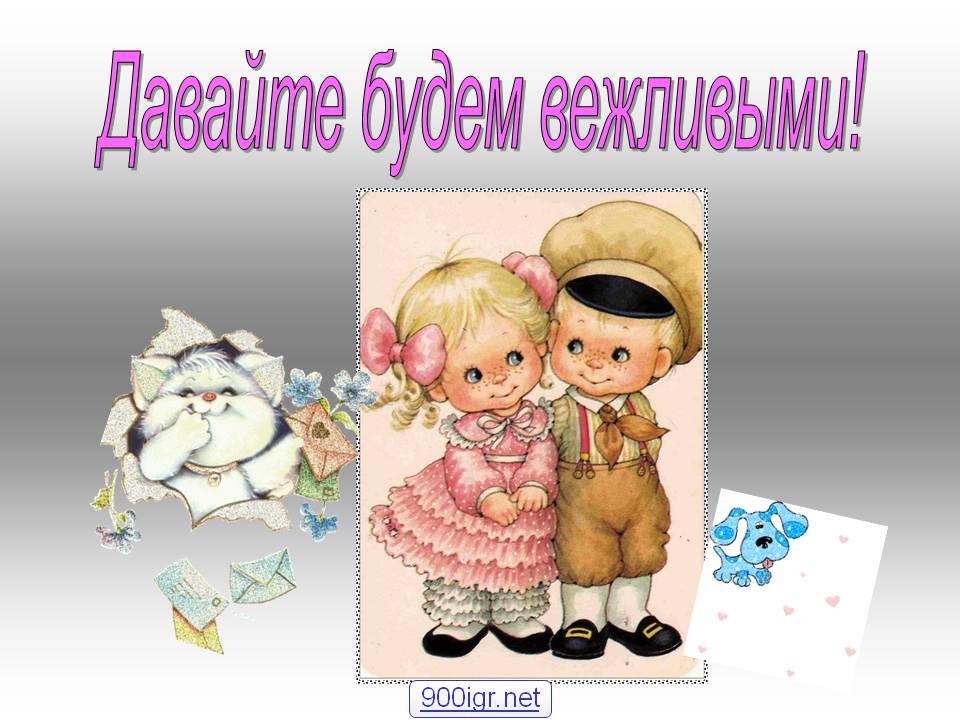 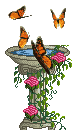 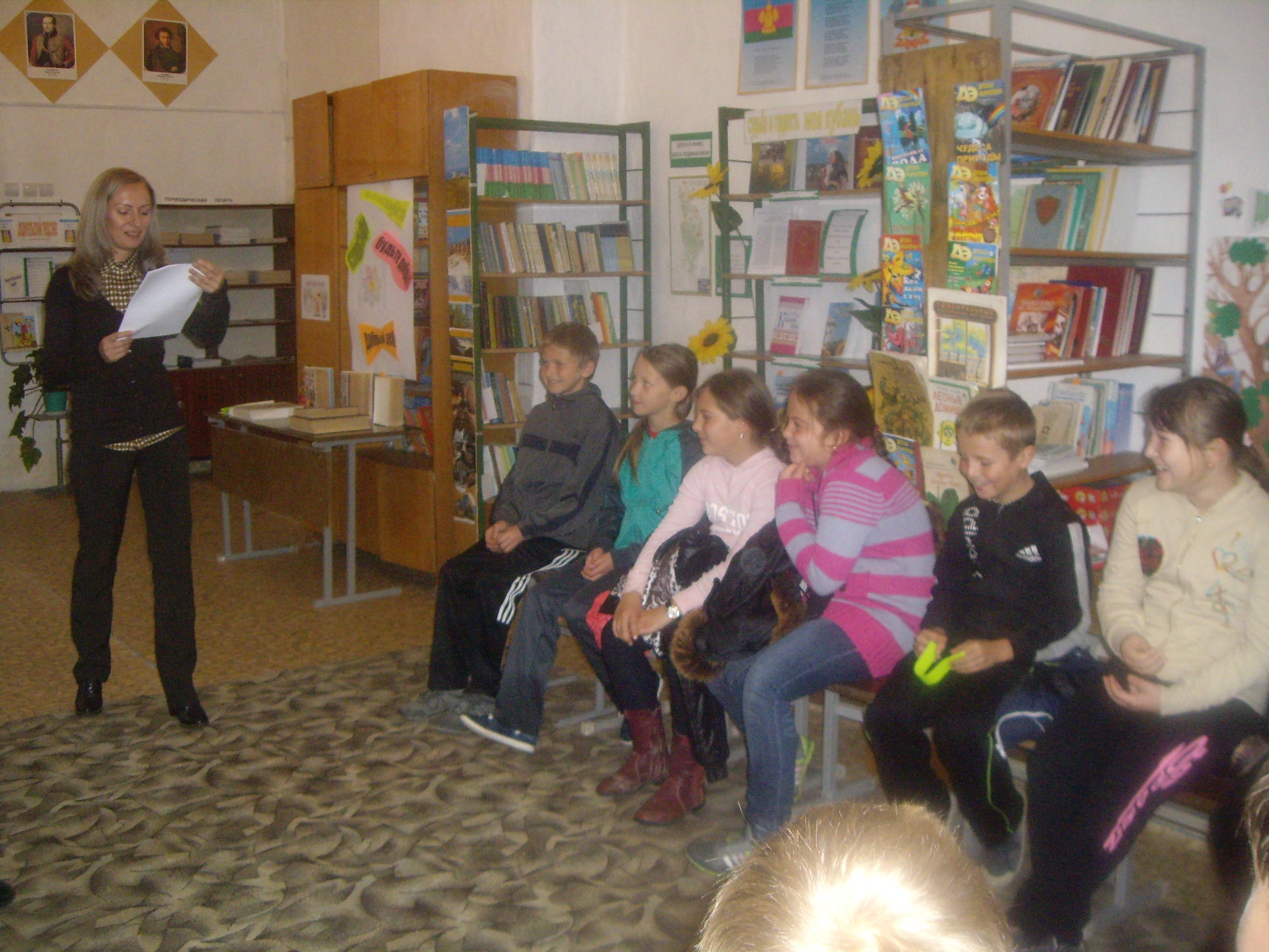